ESCUELA NORMAL DE EDUCACION PREESCOLAR
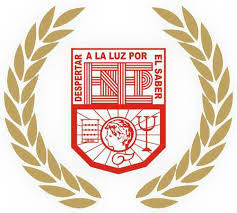 CICLO ESCOLAR 2020 – 2021

PRESENTACIÓN DE MATERIALES DE PRÁCTICA

TRABAJO DOCENTE Y PROYECTOS DE MEJORA ESCOLAR

PROFA. FABIOLA VALERO TORRES

ALONDRA RODRÍGUEZ MARTÍNEZ  #15

3º GRADO SECCIÓN B



SALTILLO, COAHUILA A 12 DE JUNIO DE 2021
Nombre del estudiante normalista: Alondra Rodríguez Martínez
Grado: 3º         Sección: B          Número de Lista: 15
Institución de Práctica: Jardín de Niños Profesora Ninfa Dávila Flores
Clave: 05EJN0088V        Zona Escolar: 108
 Grado en el que realiza su práctica: 1º B
Nombre del Profesor(a) Titular: Amalia del Carmen Molina Flores
Total de alumnos: 27   Niños:  11           Niñas:  16
Periodo de Práctica: Lunes 14 de junio a viernes 18 de junio
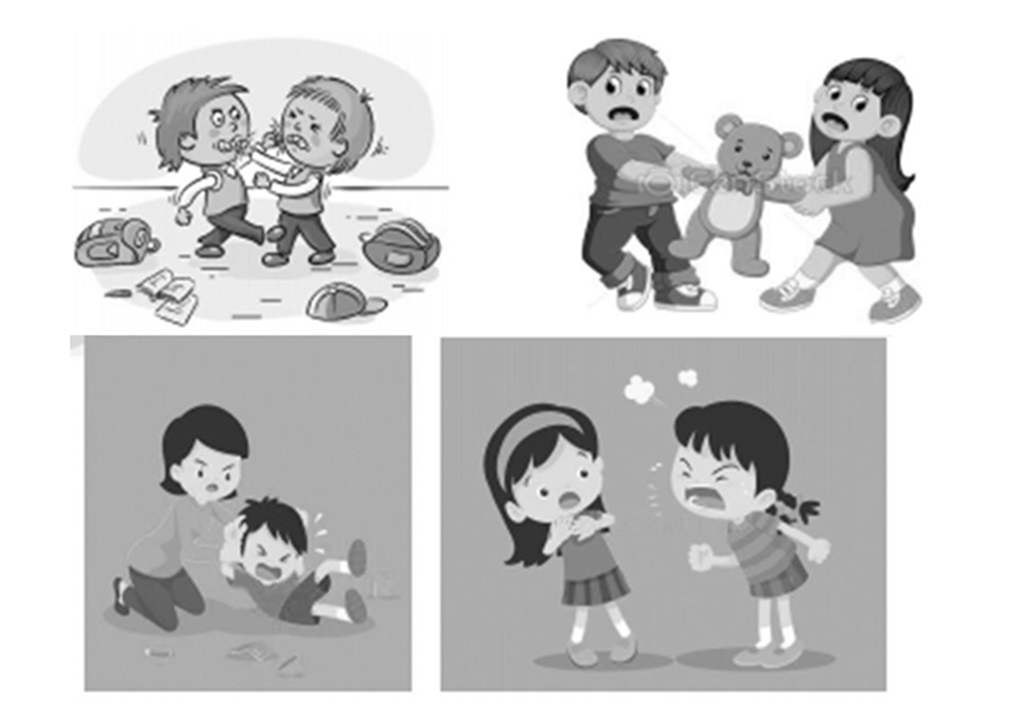 Anexo 1.
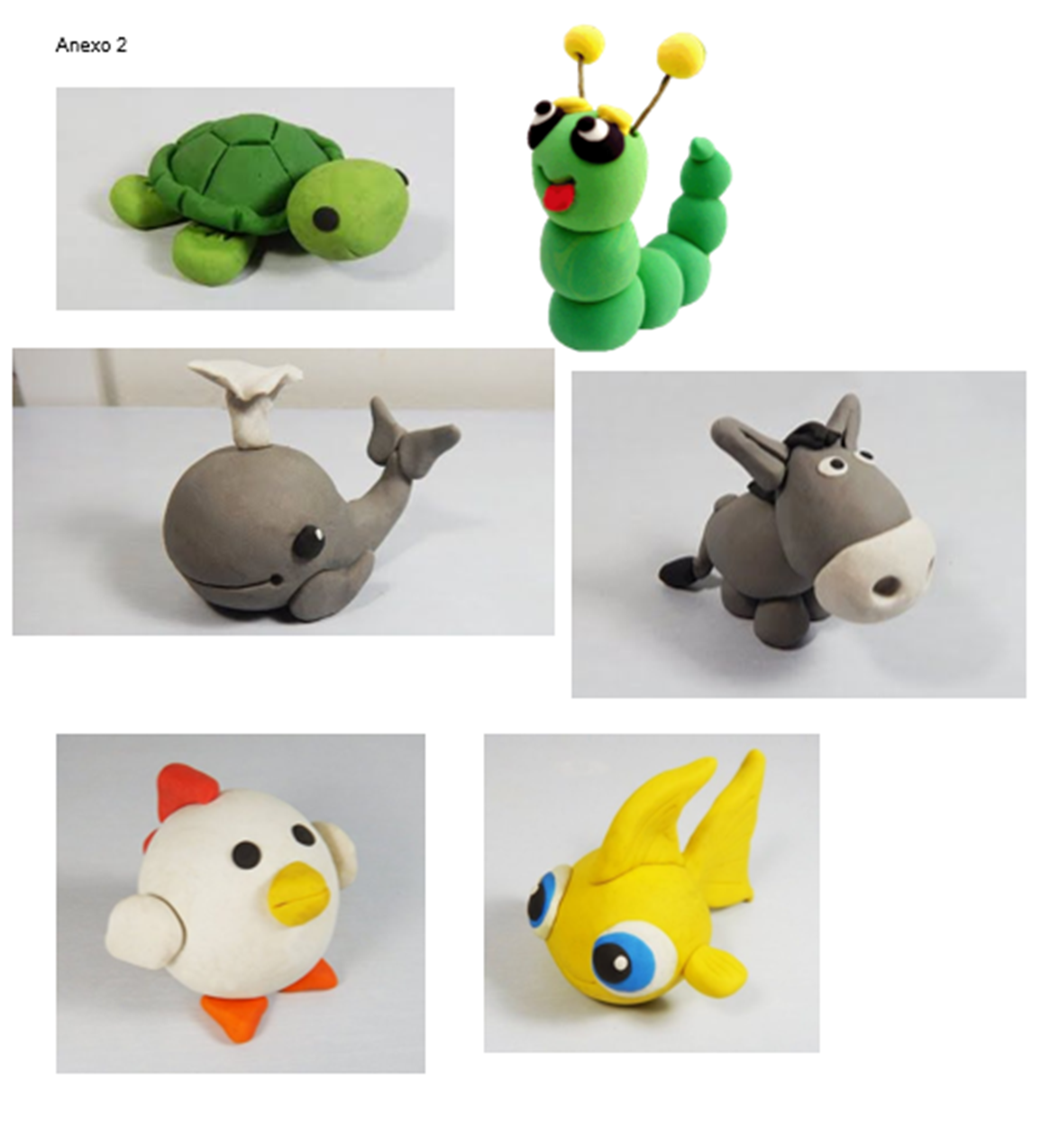 Anexo 2.
Vídeo animales Ovíparos.https://youtu.be/tt88QvxMndI Vídeo animales Vivíparos. https://youtu.be/dwQWneWBZrQ
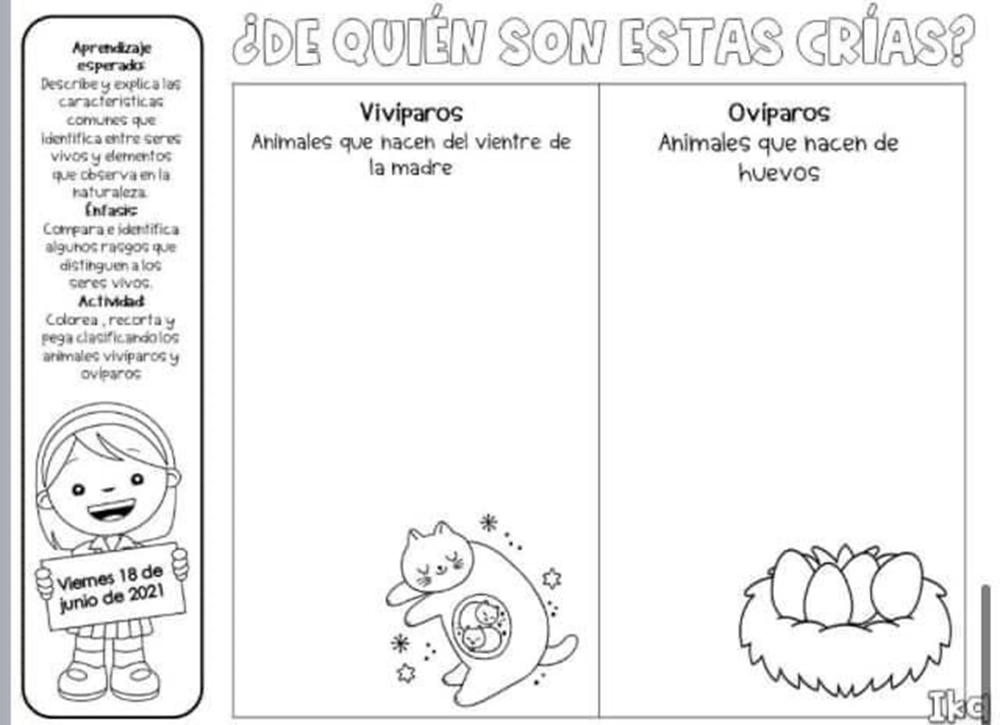 Anexo 3.
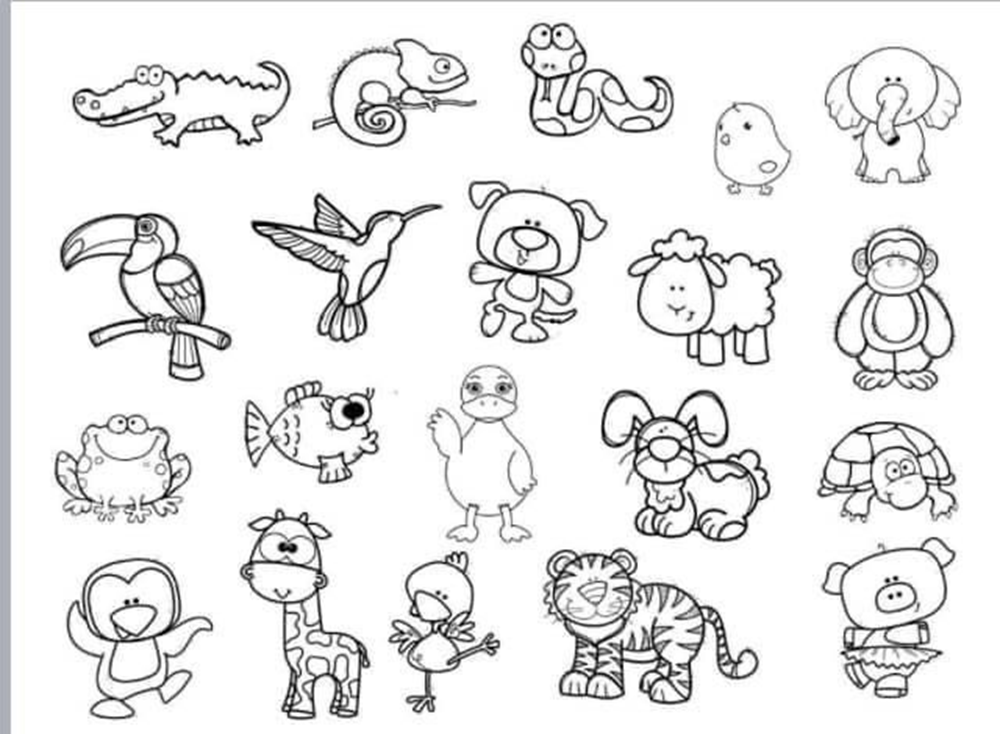 Anexo 3.